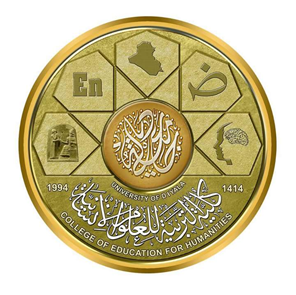 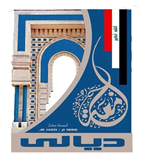 جامعة ديالىكلية التربية للعلوم الانسانية   قسم الجغرافية-المرحلة الرابعة (ب)الدراسة الصباحيةالمادة/ نظم المعلومات الجغرافيةGIS
اعداد
م.د. نبراس سعدون مطشر
نظم المعلومات الجغرافية GIS
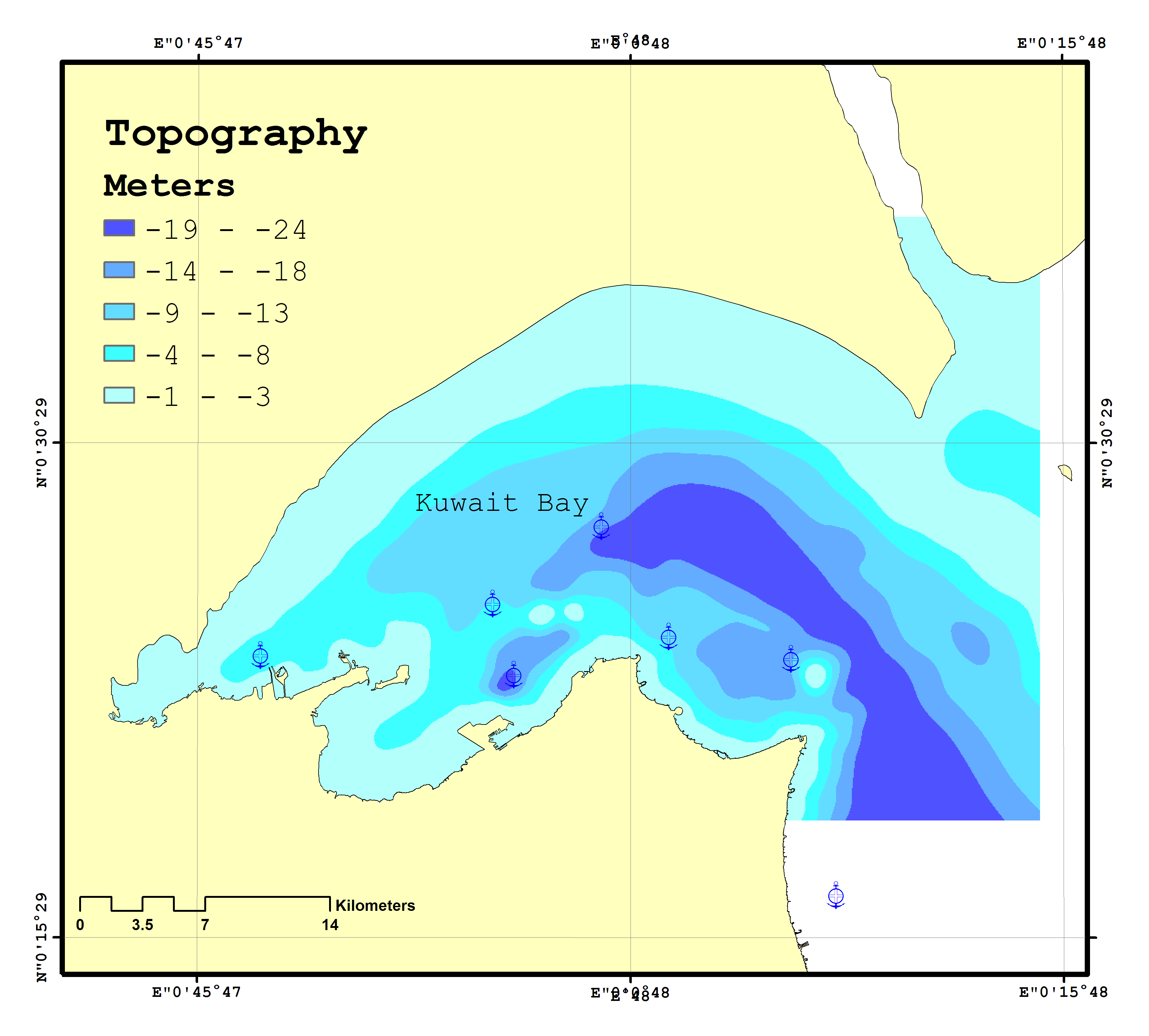 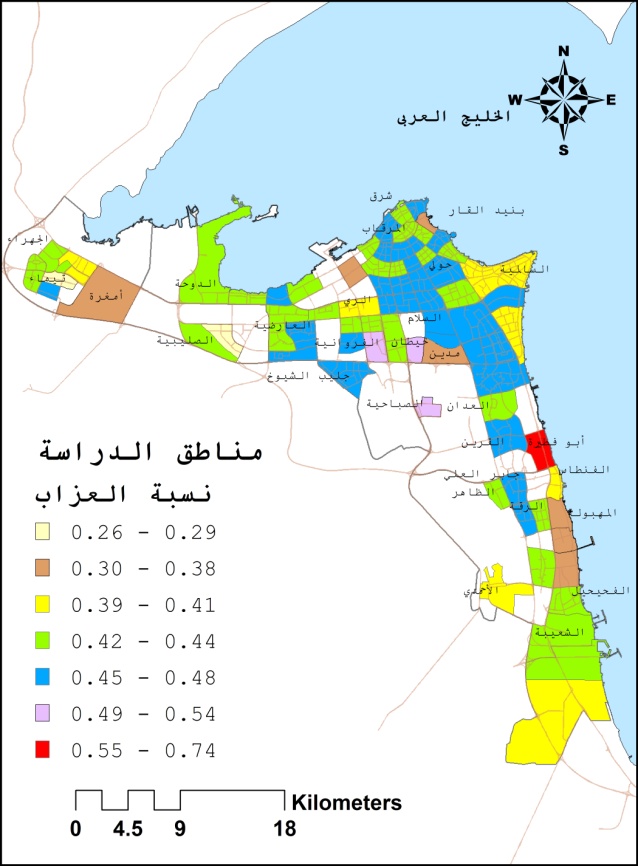 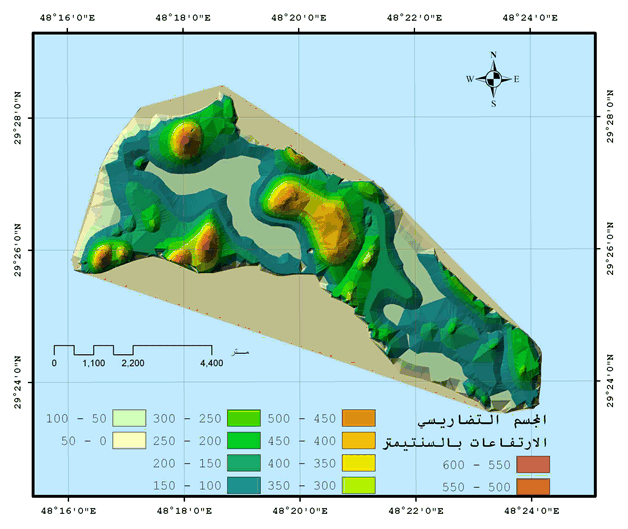 2
مدخل تمهيدي الى نظم المعلومات الجغرافية
مفهوم نظم المعلومات الجغرافية What’s GIS ?
خلفية تاريخية لمراحل تطور نظم المعلومات الجغرافية  Historical Background
أنواع نظم المعلومات الجغرافية Types of GIS 
مميزات استخدام نظم المعلومات الجغرافية
الفرق بين GIS، IS  
الفرق بين GIS، CAD
تقنيات مساندة GPS، RS، Mobile Mapping
3
ماذا نعني ب GIS  ؟
عبارة عن معلومات عن مواقع علي سطح الأرض
معرفة أين تقع الأشياء
معرفة ماهى المعلومات التي توجد عند موقع ما ؟
المعلومات التي لها مواقع حقيقية على سطح الأرض
تجمع بين المعلومات المكانية والمعلومات الوصفية
المعلومات الجغرافية بجميع أنواعها.
المعلومات التي لها علاقات مكانية مع بعضها البعض...
4
تعريف نظم المعلومات الجغرافية GIS
هى نظم جمع وتخزين واسترجاع وتحليل وعرض البيانات التي ترتبط بمرجعية مكانية.
هى تمثل نظم حديثة يعتمدها العديد من الافراد والمؤسسات الخدمية في جمع وتخزين ومعالجة وتحليل وعرض البيانات او المعلومات المكانية على شكل جداول وخرائط موضوعية للعديد من التطبيقات، تتميز بالجودة العالية وسهولة الادراك البصري لها سواء على الحاسوب او على الورق البياني .
هى نظم دعم القرار التنموي الذي يعتمد على معلومات مكانية وتفصيلية لتحديد أنسب الحلول لقضايا التنمية المختلفة كالبيئة والاسكان والخدمات الحضرية وغيرها.
هى نظم تطبيقية آلية تسهم في حصر وتخزين ومعالجة وتحليل وعرض بيانات متنوعة من حيث المصدر والنوع دون قيود مع ربط مكاني لتلك البيانات.
5
مدلول اسم نظم المعلومات الجغرافية
GIS هى اختصار ل Geographic Information Systems 
أو Geographical Information Systems 
الصفة ”الجغرافية“ يقصد بها ” المكانية“ 
لذلك من الأفضل أن نقول ” نظم المعلومات المكانية“ أي النظم التي تتعلق بجميع أنواع المعلومات ذات الموقع المكاني.
7
بعض الآراء حول ماهية نظم المعلومات الجغرافية
هى عبارة عن تطبيق لتقنية الحاسب الآلي في مجال تطبيقي ما يضم أجهزة وبرامج ومعلومات وافراد
هى وسيلة وليست علم
هى علم مستقل
هى مزيج بين التطبيق والعلم
رأي خاص: هى علم تطبيقي  Applied Science
8
نظم المعلومات الجغرافية عبارة عن طبقات معلوماتية
9
مراحل تطور نظم المعلومات الجغرافية
10
11
12
أنواع نظم المعلومات الجغرافية Types of GIS
هناك نوعان من نظم المعلومات الجغرافية هما:
 نظم المعلومات الجغرافية الخطية Vector GIS 
 نظم المعلومات الجغرافية المساحية Raster GIS 
 يختلفان في:
نوع المعلومات
طريقة ادخال المعلومات
طريقة تحليل المعلومات
يمكن التحويل بينهما
13
مقارنة مبسطة بين Vector GIS & Raster GIS ؟
نظم المعلومات الجغرافية المساحية  Raster GIS  


وحدات مساحية (بكسلات)
جميع أنواع الصور الجوية والمرئيات الفضائية
المعلومات المكانية التي تدخل بواسطة الماسح الضوئي 
تتيح علاقات مكانية
نظم المعلومات الجغرافية  الخطية Vector GIS  


نقط، خطوط، ومساحات
جميع أنواع الخرائط
المعلومات المكانية التي تدخل بواسطة مرقم الخرائط
تتيح علاقات مكانية بين الظاهرات
14
مقارنة بين  نظرية مرقم الخرائط والماسح الضوئي
جهاز ال Digitizer
جهاز ال Scanner
15
x
POINT:
x,y,z
عناصر ال Vector GIS
x
x
2
4
LINE:
x
x
x
1
3
3
x
x
2
4
5
x
AREA:
x
1
x
7
6
x
17
عناصر نظم المعلومات المساحية Raster GIS
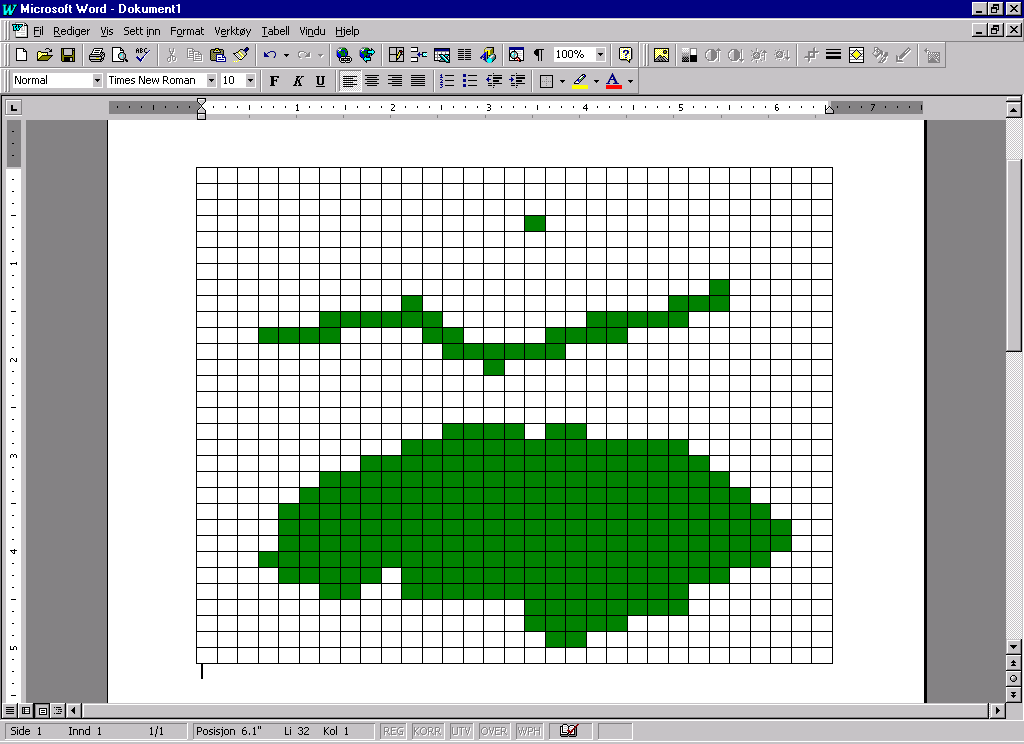 النقطة = بكسل
الخط = سلسلة بكسلات
المساحة = مجموعة بكسلات
18
Y
10,14
15,12
1,12
8,12
Polygon
5,11
10
12,10
Line
6,7
14,7
5
3,4
9,5
Point
15
X
5
10
التوقيع المكاني لعناصر ال Vector GIS
نظام احداثي
19
التوقيع المكاني للبكسلات في ال Raster GIS
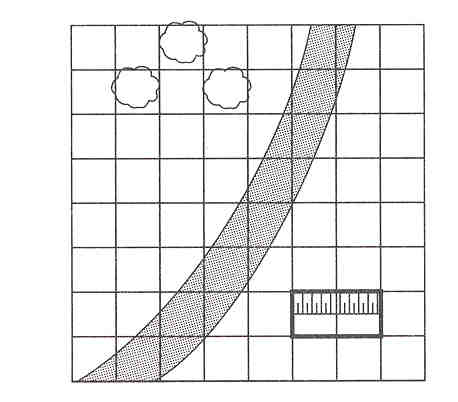 1
مصفوفة أفقية
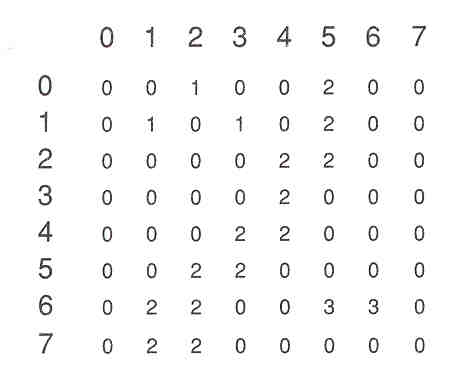 1
1
2
مصفوفة رأسية
3
20
y
المعلومات المكانية والمعلومات الوصفية في ال Vector GIS
100
10
1
x
21
مثال للربط بين المعلومات المكانية والوصفية في ال Vector GIS
الخريطة = المعلومات المكانية
الجدول = المعلومات الوصفية
الربط بين المكانية والوصفية
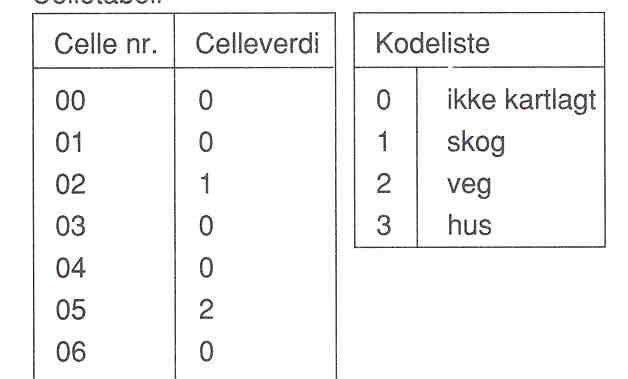 Code list
Cell No.
Cell value
Not mapped
Forest
Road
Building
المعلومات المكانية والوصفية في ال Raster GIS
الخلايا (البكسلات) = المعلومات المكانية
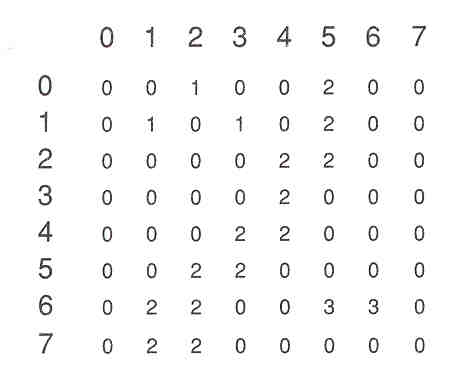 الجدول = المعلومات الوصفية
الربط بين المعلومات المكانية والوصفية
23
مقارنة في درجة الوضوح Resolution
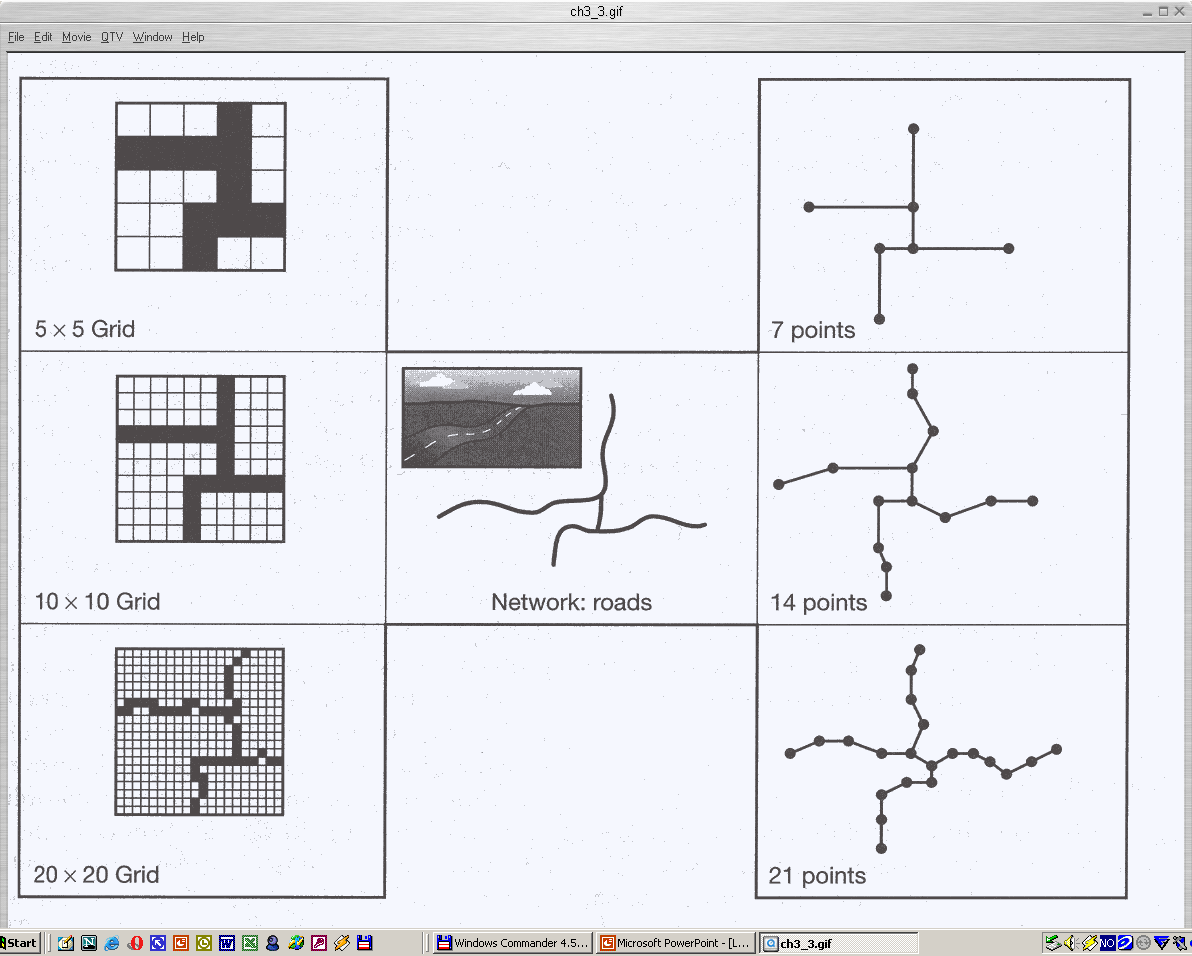 منخفضة
شبكة الطرق الأصلية
متوسطة
عالية
تخيل الفرق في حجم المعلومات
24
ماهى مميزات استخدام نظم المعلومات الجغرافية ؟
ربط المعلومات المكانية على احدى نظم الاحداثيات
ماهى فائدة ذلك ؟؟؟
25
المرونة الكبيرة في عرض الخرائط والتعامل معها في مقاييس رسم مختلفة آليا ...
100,000,000 : 1
400,000,000 : 1
ماهى مميزات ذلك ؟؟؟؟
26
المرونة في طرح استفسارات والحصول على اجابات غير مباشرة
ماهى المدن التي يزيد سكانها عن 5 مليون نسمة ؟
ماهى المدن التي تمثل العواصم الوطنية في العالم ؟
27
المرونة في طرح استفسارات والحصول على اجابات غير مباشرة
ماهى الدول التي يزيد حجم استيرادها عن 10 مليار دولار في العام؟
ماهى الدول المستوردة الرئيسية في العالم ؟
28
المرونة في طرح استفسارات والحصول على اجابات غير مباشرة
ماهى المدن التي تقع في نطاق 50كم من الأنهار ؟
ماهى الدول التي يمر بحدودها أنهار ؟
29
الاستفسار عن المناطق الأكثر ملائمة لزراعة معينة بالاعتماد على معايير مكانية
المعايير:
ارتفاع تضاريس، كمية الأمطار، ونوع التربة
30
امكانية اختيار أنسب موقع لإقامة مشروع عمراني
نفترض أن موقع المشروع المطلوب يجب أن يقع على منطقة تربتها تتوفر فيها الشروط أو المعايير التالية:
	- تربة غير قابلة للتعرية
	- لا يتجاوز ميلها عن 5%
 فان لدينا متغيران أو معياران هما نوعية التربة وميل الأرض في الطبيعية
 نحقق التطابق أو التقاطع لخريطتين احداهما بها مواصفات التربة  (A) والثانية توزيع ميل الأرض (B)
 بعد المطابقة نحصل على أنسب المواقع  (C)
B
A
تربة ثابتة
ميل 5%
ميل 10%
تربة قابلة للتعرية
C
31
امكانية إجراء تحليل مكاني في مجال الصحة العامة
اثبات العلاقة المكانية بين تلوث البيئة وظهور حالات مرض اللوكيميا للدم
كيف ذلك ؟ 
رسم خريطة توضح مواقع حالات المرض في الاقليم 
رسم خريطة توضح مصادر تلوث البيئة
ربط الخريطتين معاً ، نجد أن هناك علاقة وثيقة بين وجود المصانع وانتشار حالات المرض
32
مواقع انتشار المرض
مصادر تلوث البيئة
l
l
l
l
l
l
l
l
l
l
l
l
l
l
l
l
l
l
l
Pollution Sources
Leukemia Cases
33
l
l
l
l
l
l
l
l
l
l
l
l
l
l
l
l
l
l
l
نتائج الربط بين الخريطتين :
هناك علاقة كبيرة بين انتشار المرض وتلوث البيئة
34
ماهو الفرق بين نظم المعلومات (IS) ونظم المعلومات الجغرافية (GIS)؟
نظم المعلومات هى نظم تبادل المعلومات دون ضرورة ربط المعلومات بمواقعها الحقيقة على سطح الأرض أو أن المعلومات ليس لها مواقع على سطح الأرض ... مثل: نظم المعلومات البنكية، نظم تبادل المعلومات بالشركات التجارية الكبرى، ونظم معلومات الطالب ....
نظم المعلومات الجغرافية هى النظم التي تتضمن منهجية ربط المعلومات بمواقعها الحقيقية على سطح الأرض وتتيح فرص اجراء تحليل مكاني عليها.
35
ماهو الفرق بين ال GIS  و ال CAD ؟
نظم المعلومات الجغرافية


أكثر مرونة في جميع المجالات
أسهل في الاستفسار 
مرونة في انتاج الخرائط
أسهل في التكامل المعلوماتي
تدعم مراكز دعم اتخاذ القرار
مرونة في النمذجة المكانية
نظم التصميم بواسطة الحاسب

أقل مرونة ومحدودة
أصعب في اجراء استفسار
تنتج خرائط محدودة
أصعب في تكامل المعلومات
تعتمد على استخدام فردي
فقيرة في عمليات النمذجة المكانية
36
المصادر  1- محمد الخزامي عزيز محاضرات في نظم المعلومات الجغرافية ، مكتب الاستشارات والتدريب، كلية العلوم الاجتماعية، جامعة الكويت ،2007 .2- نجيب عبد الرحمن الزيدي، نظم المعلومات الجغرافية،دار البازوري، عمان ، الأردن، 2007.3- منتدى الجغرافيون العرب 4- شبكة الانترنيت الدولية  .
شكرا جزيلا لحسن الاستماع